بسم الله الرحمن الرحيم
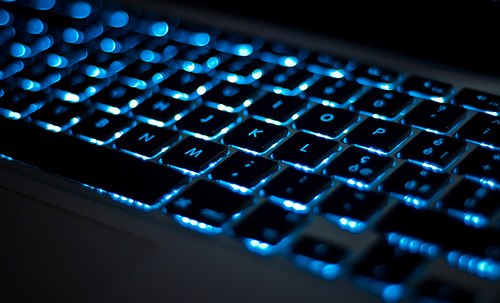 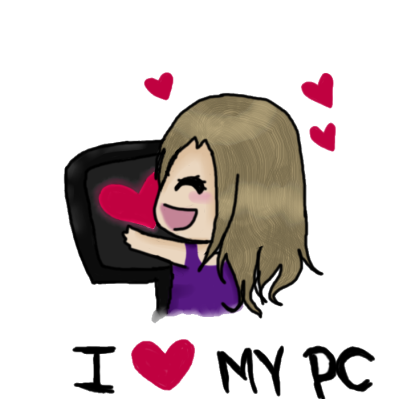 كُن ذا أثَر وأَسعِد تُسعَد ,, = )
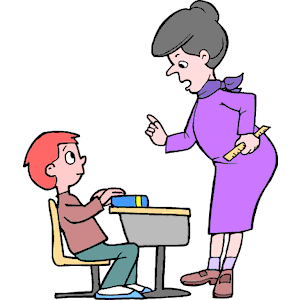 تقييم الكتاب + ملف الإنجاز
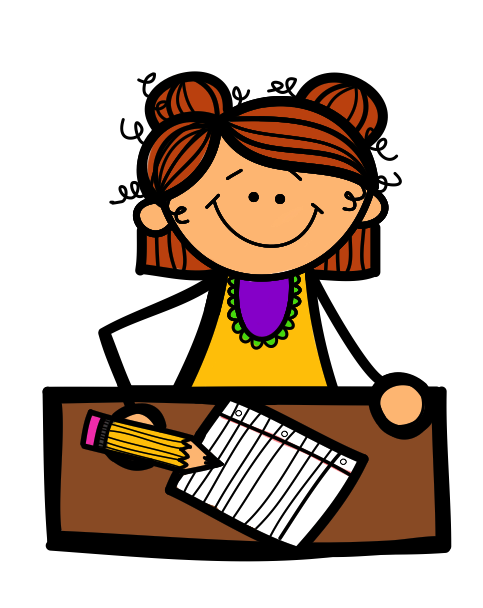 أسئلة في الدرس السابق
الجزء العملي 2:
ماهي طريقة تشغيل برنامج الفيجول بيسك ستوديو ؟
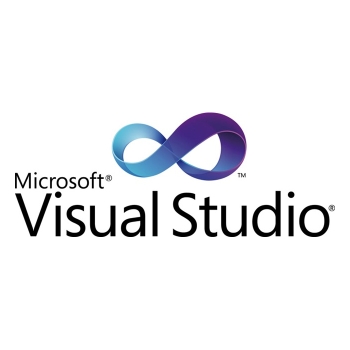 www.themegallery.com
LOGO
الجزء العملي 2:
ماهي طريقة تشغيل برنامج الفيجول بيسك ستوديو ؟
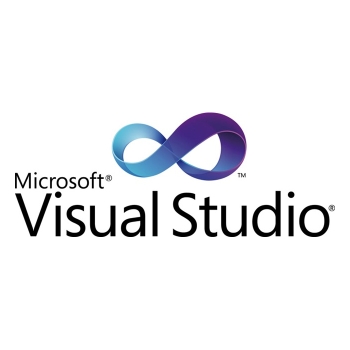 إبدأ
كافة البرامج
Microsoft visual studio
www.themegallery.com
LOGO
: قومي بالتعرف على واجهة البرنامج كما درستيها
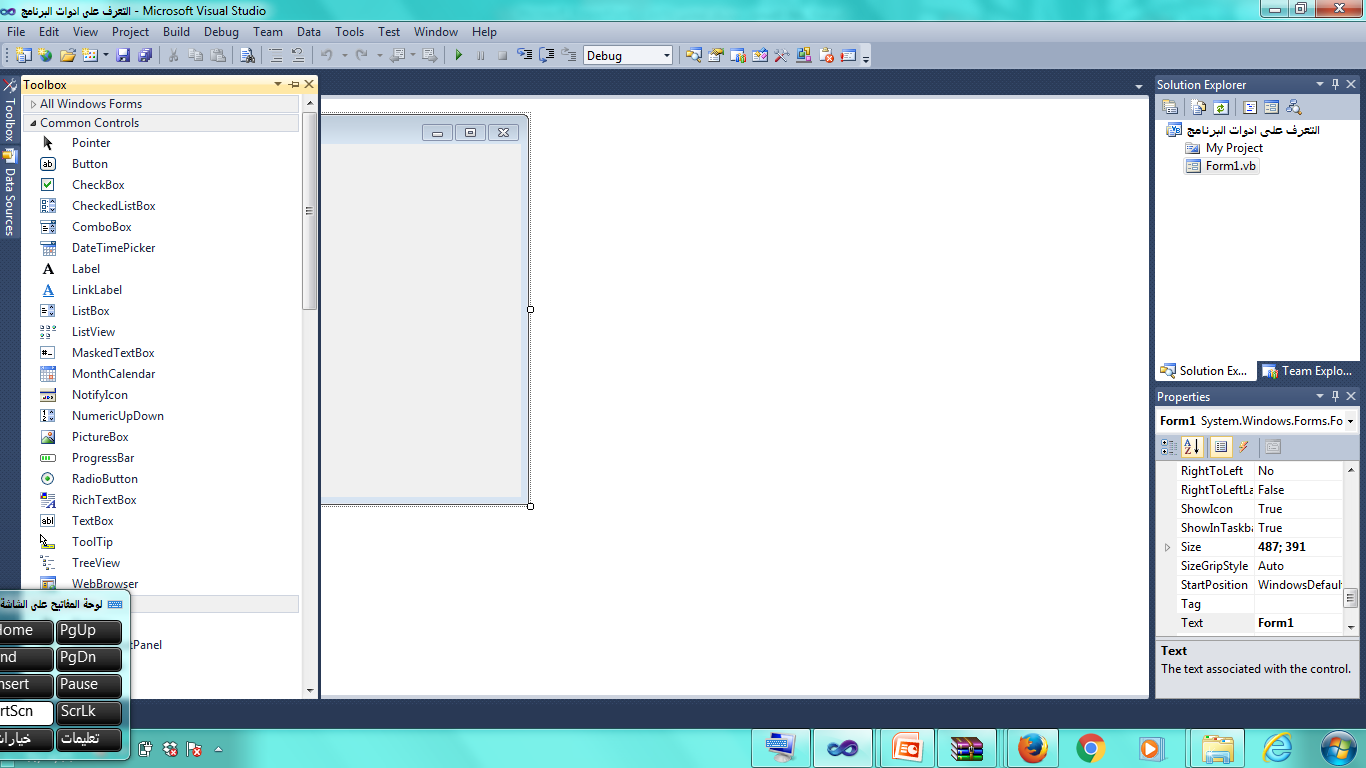 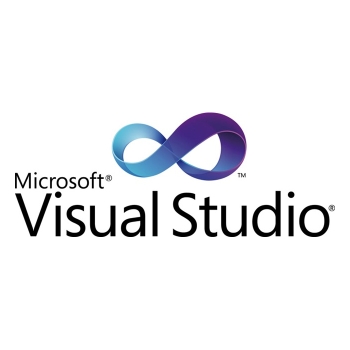 www.themegallery.com
LOGO
:قومي بالتعرف على واجهة البرنامج
شريط العنوان
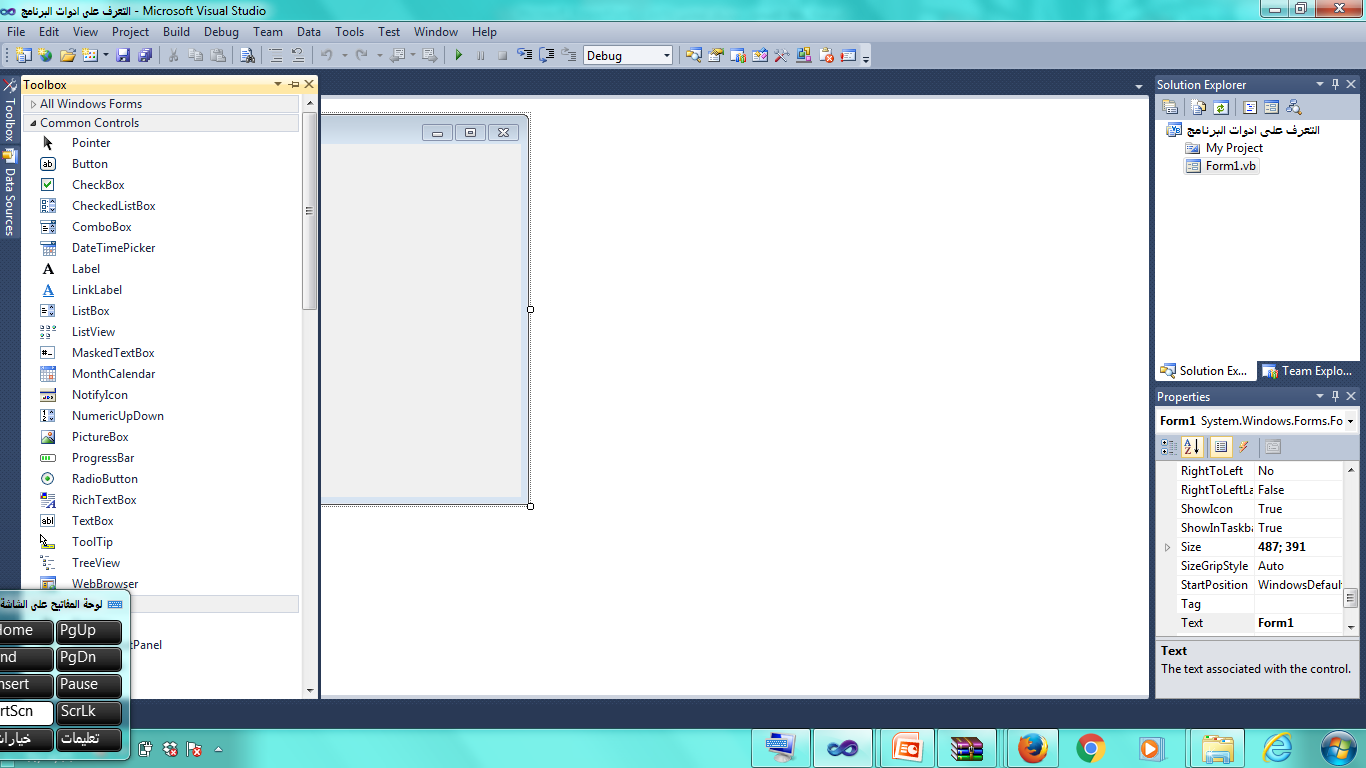 شريط القوائم
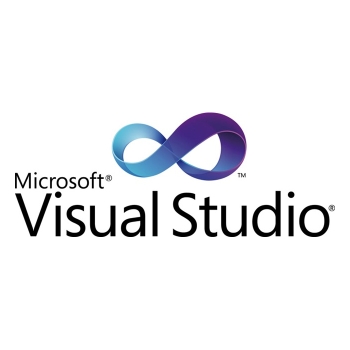 شريط الأدوات القياسي
إطار المشروع
محتويات المشروع
اطار النموذج
صندوق الأدوات
نافذة الخصائص
www.themegallery.com
LOGO
:قومي بالتعرف على صندوق الأدوات
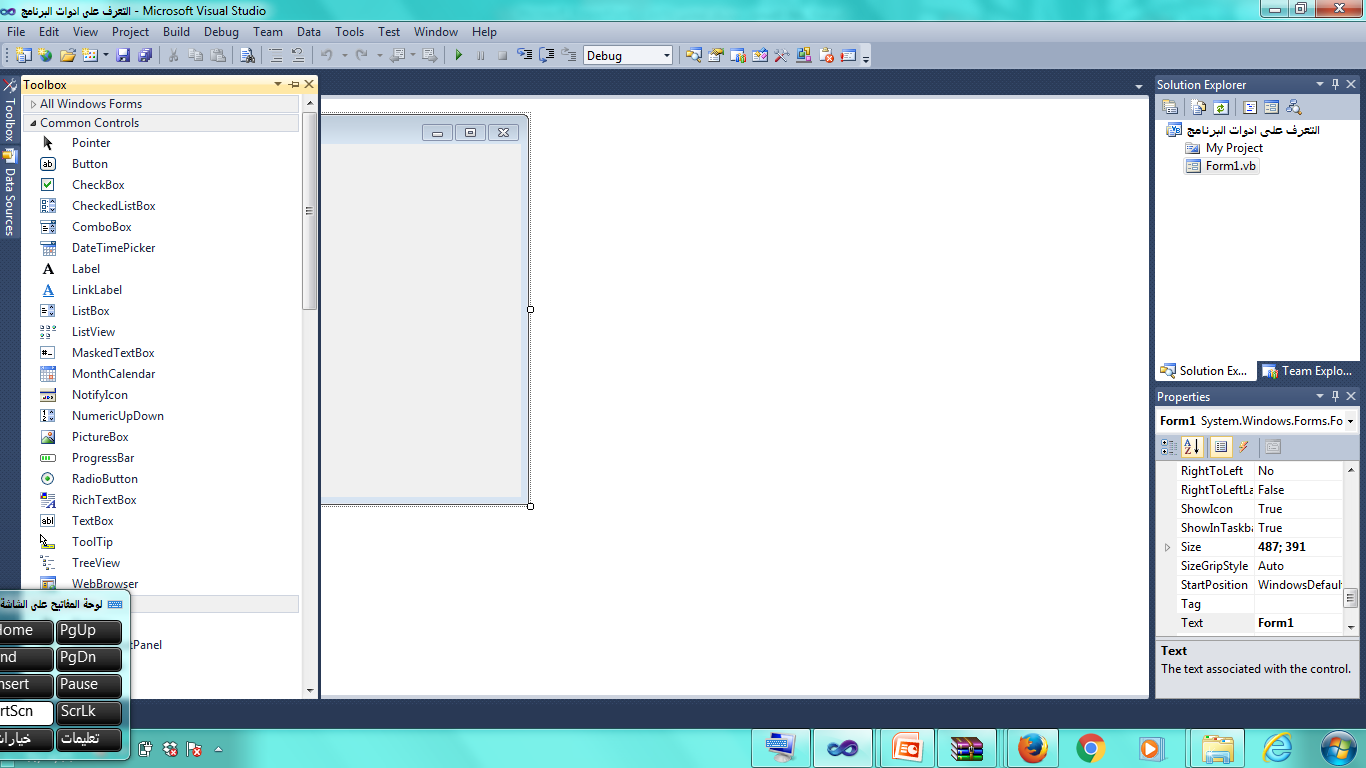 من صندوق الأدوات التالي  ماهي وظيفة الأزرار الآتية ؟
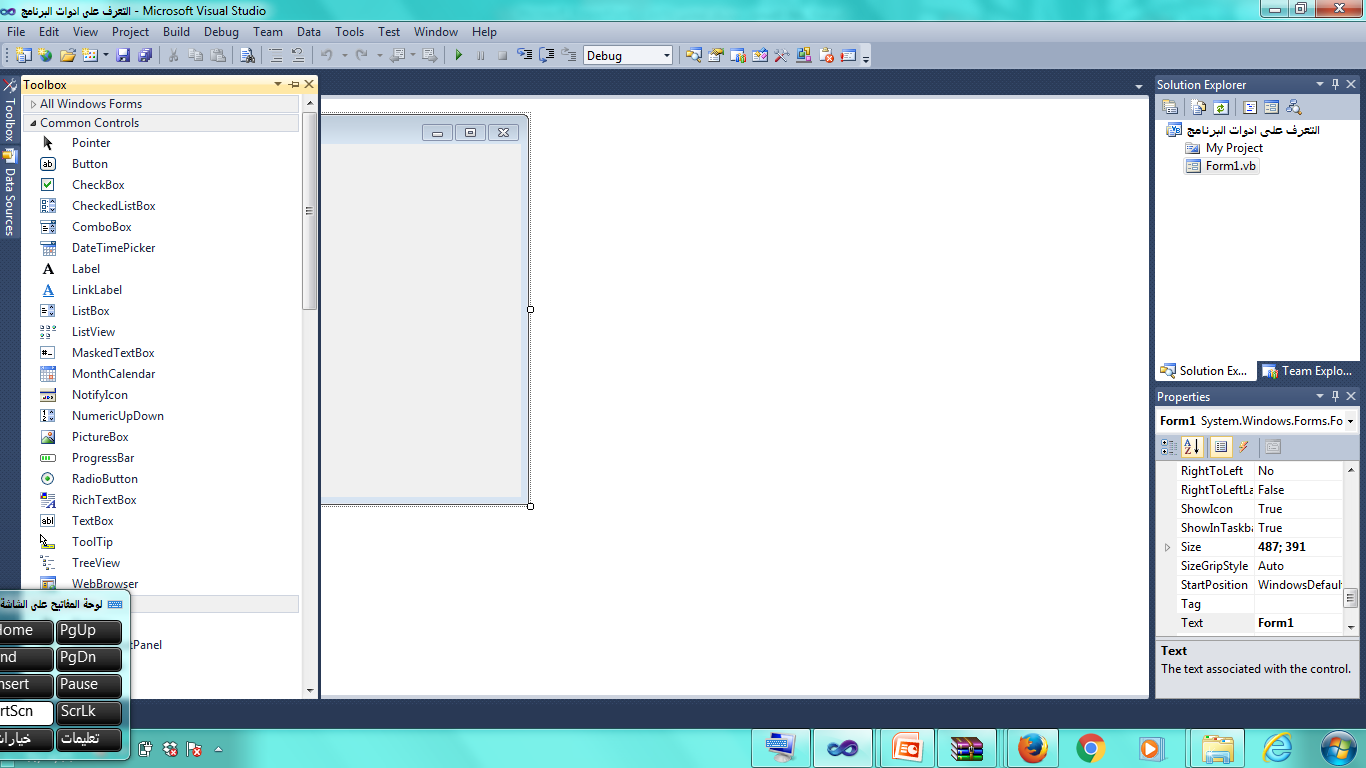 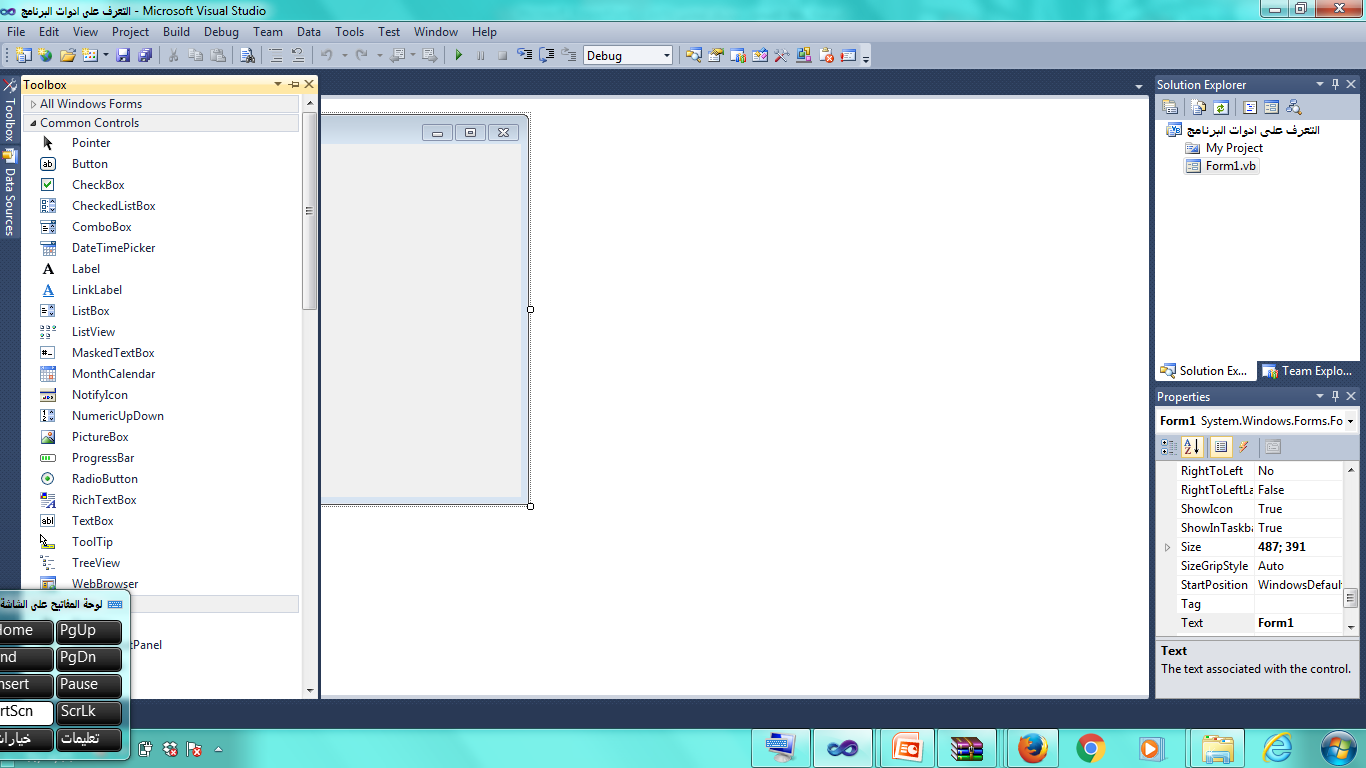 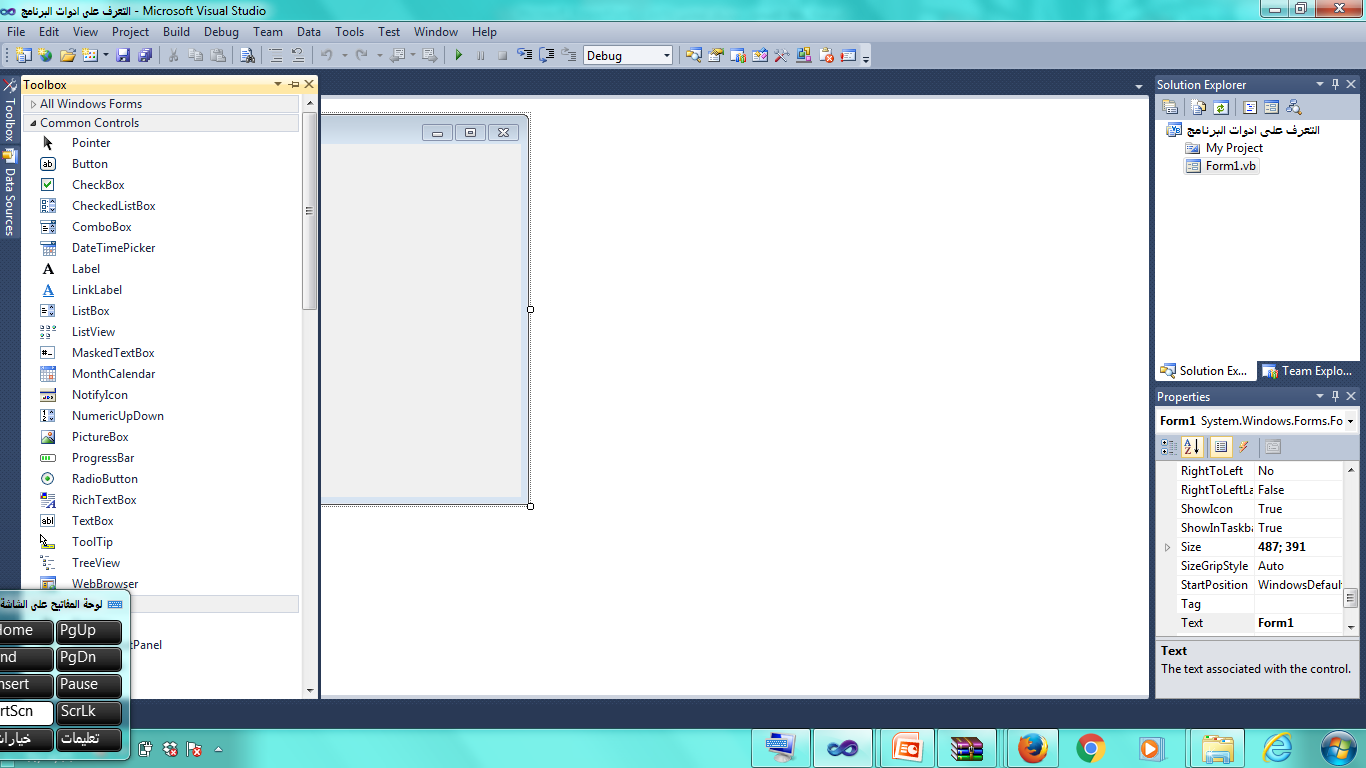 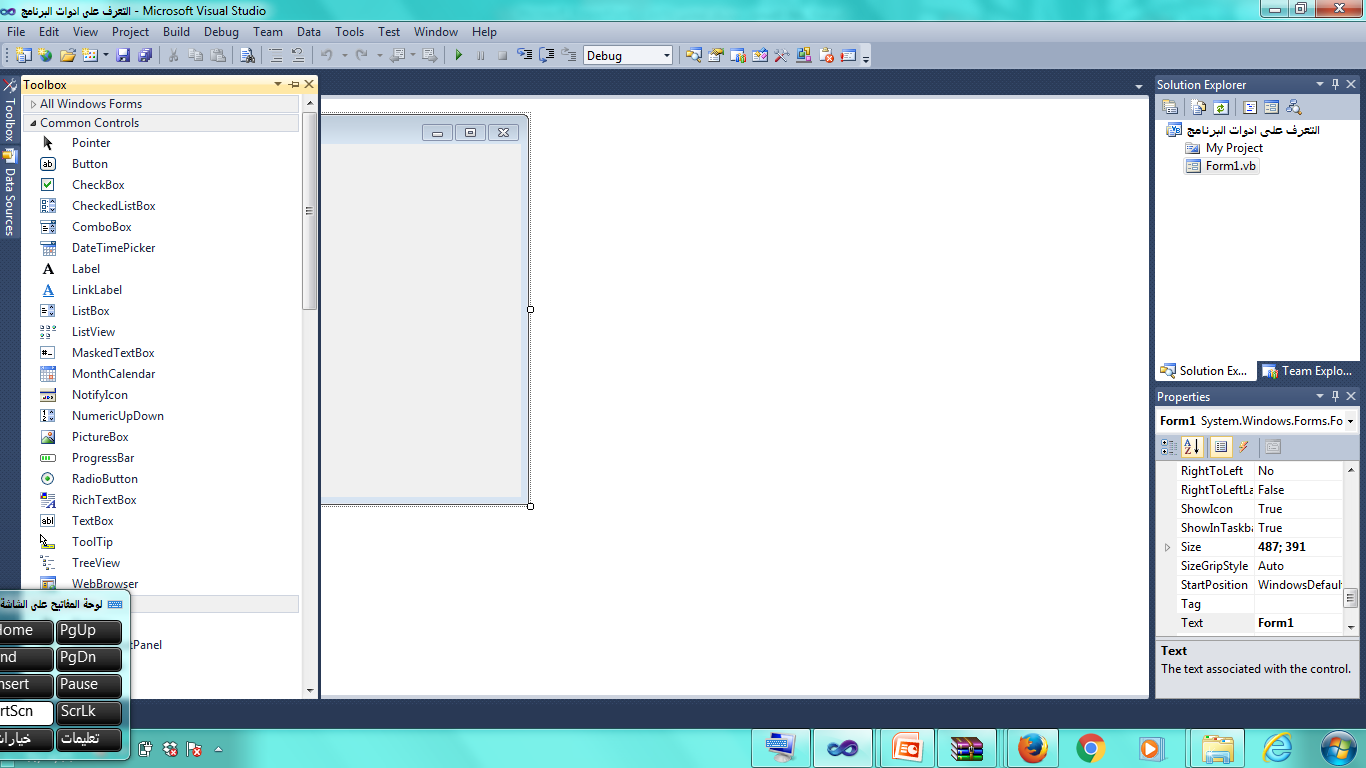 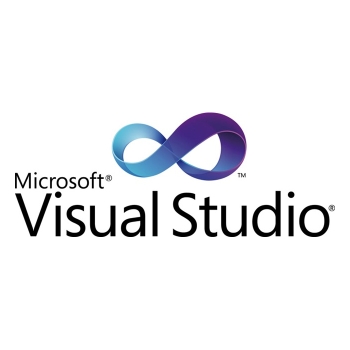 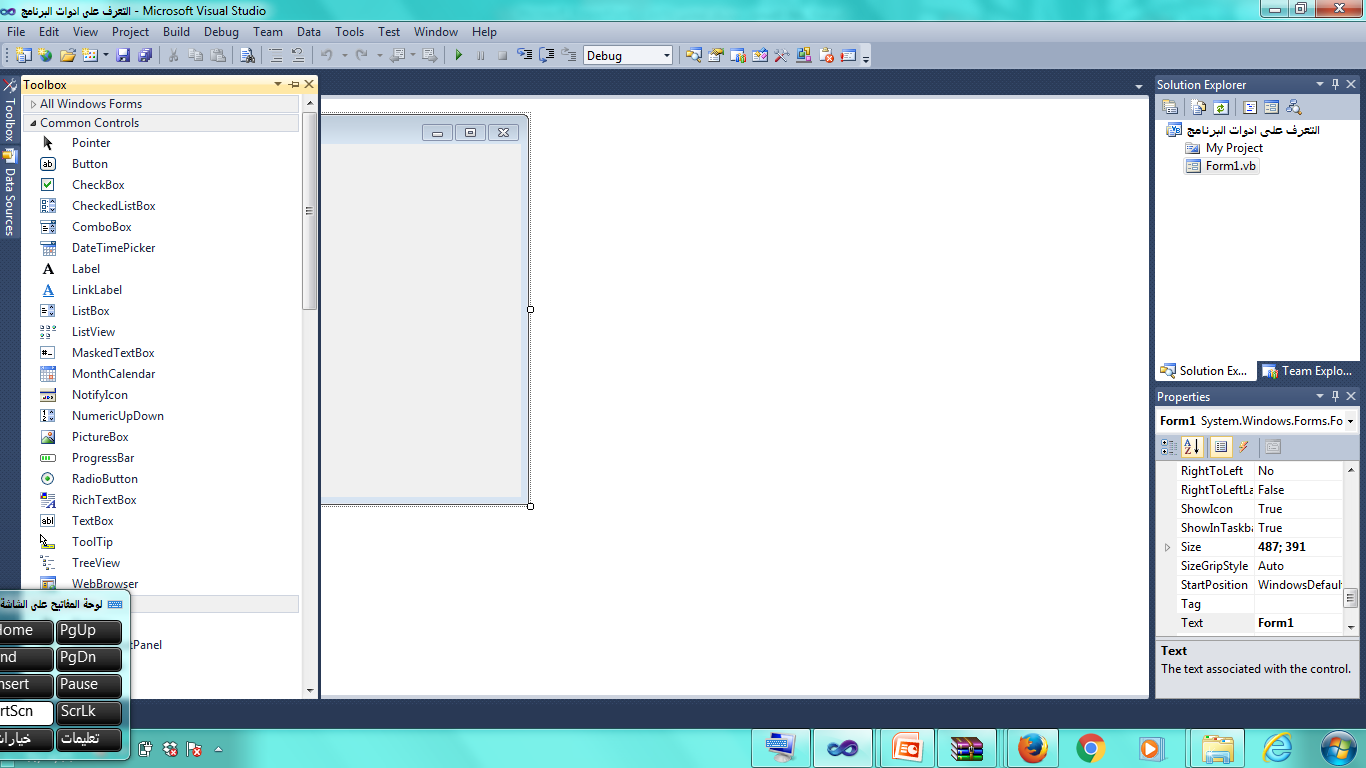 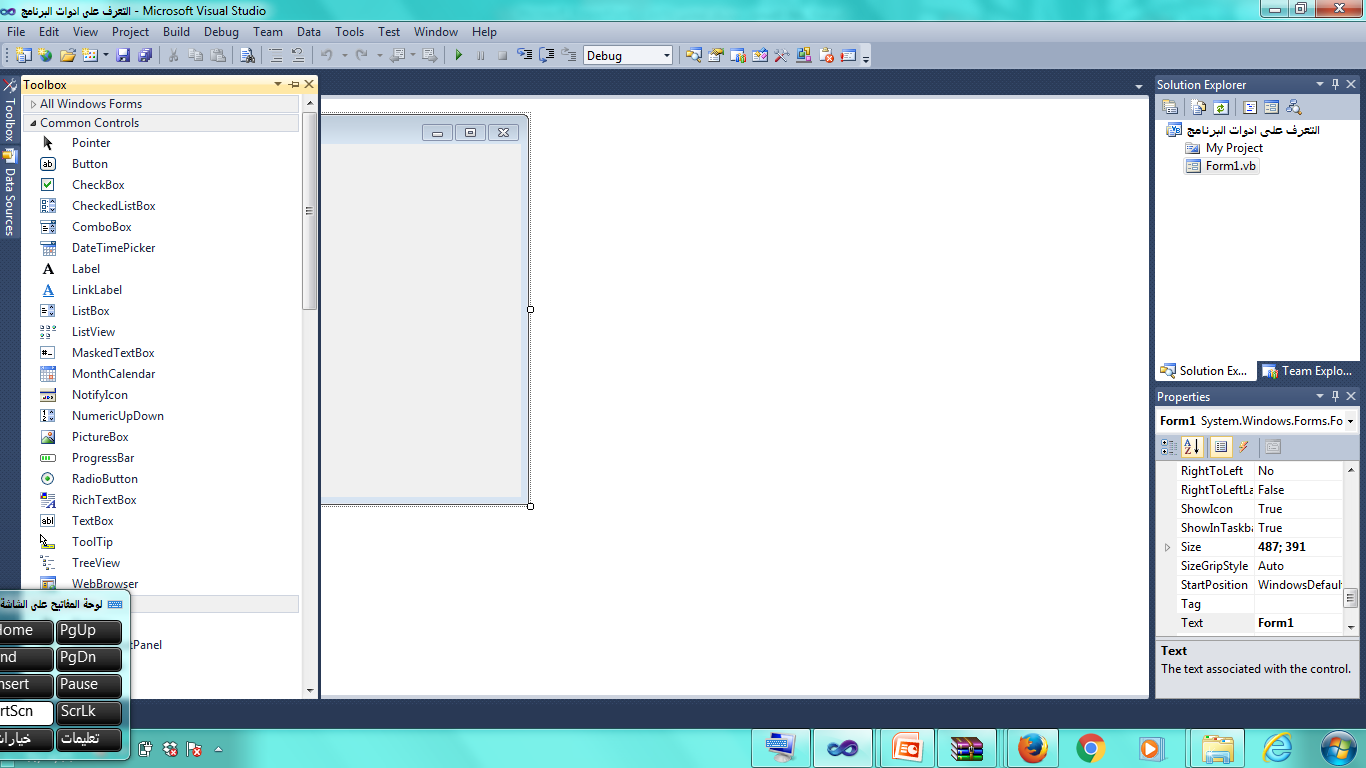 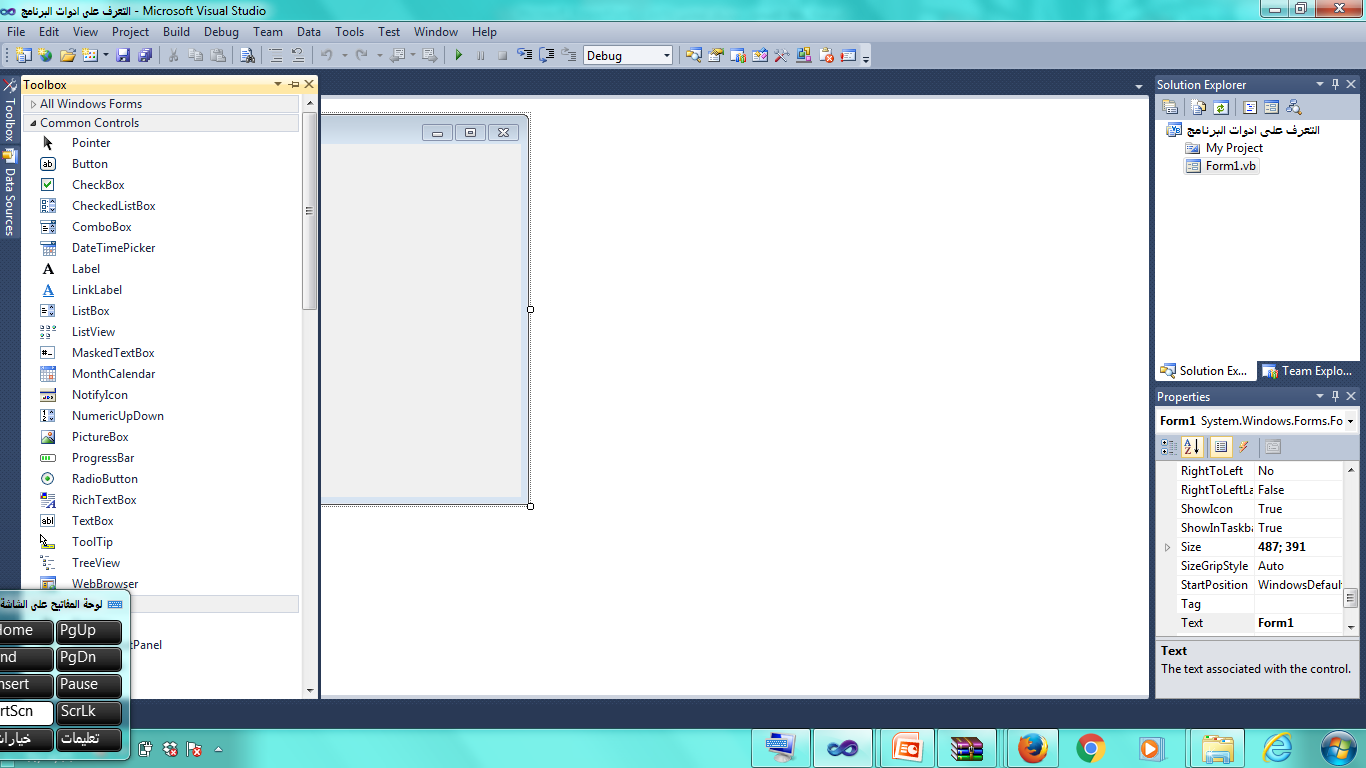 www.themegallery.com
LOGO
#نشاط فردي:قومي بالتعرف على صندوق الأدوات
أداة مربع النص :تستخدم لإدخال البيانات ويقوم المستخدم بالكتابة داخلها.
List box:تستخدم لعرض قائمة من الخيارات يختار المستخدم احدها ولايمكنه كتابة المزيد من ا لخيارات .
آداة التسمية : ستستخدم لعرض نص ثابت على النموذج.
:Combo box تستخدم لعرض قائمة من الخيارات يختار المستخدم احدها ويمكنه كتابة المزيد من الخيارات .
زر الأمر : تستخدم لتنفيذ الأوامر بعد ان ينقر المستخدم عليها.
أداة مربع الإختيار :تستخدم لعرض عدة خيارات وتسمح للمستخدم باختيار واحد او اكثر .
أداة زر الإختيار :تستخدم لعرض عدة خيارات وتسمح للمستخدم باختيار واحد فقط .
www.themegallery.com
LOGO
مدخل: للأذكياء فقط
نتذكر معاً خصائص الأدوات التالية كما طبقناها في التدريب الأول :
text
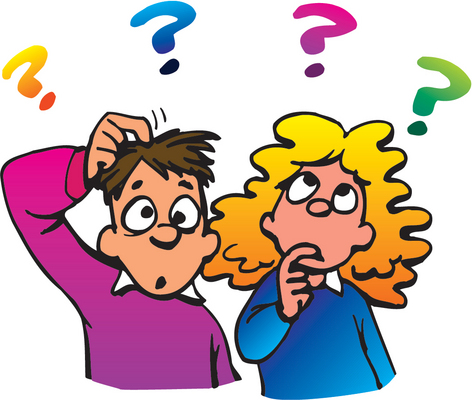 items
font
Fore color
Right to left
مدخل: للأذكياء فقط
نتذكر معاً خصائص الأدوات التالية كما طبقناها في التدريب الأول :
text
لإظهار عنوان النموذج او نص داخل الآداة
items
لكتابة قائمة ويستخدم بأداة  list box و combo box
Back ground image
لإدراج خلفية للنموذج
لتغيير نوع وحجم الخط
font
لتغيير لون الخط
Fore color
Right to left
لتغيير اتجاه النص من اليمين لليسار
بعض الأوامر الأساسية للغة الفيجول بيسك
قبل القيام بكتابة اوامر واكواد البرنامج لابد من الإلمام ببعض الأوامر الخاصة به وهي 5 اوامر :
1- اوامر إدخال البيانات وإخراج المعلومات :
1- اوامر إدخال اللبيانات : بواسطة الأمر inputbox
1- اوامر إخراج المعلومات : بواسطة الأمر msgbox
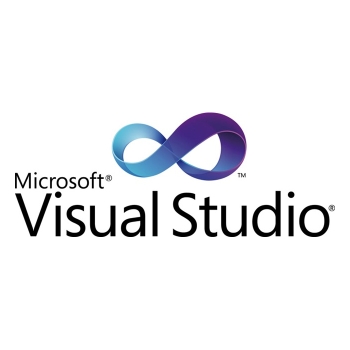 بعض الأوامر الأساسية للغة الفيجول بيسك
قبل القيام بكتابة اوامر واكواد البرنامج لابد من الإمام ببعض الأوامر الخاصة به وهي 5 اوامر :
2- أمر الإسناد :
وهو تخزين قيمة معينة في متغير وقد تكون عددية او حرفية او عملية حسابية او منطقية
للأذكياء فقط ماهي صيغة الإسناد العامة لمتغير؟
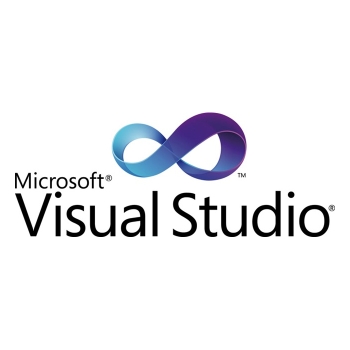 بعض الأوامر الأساسية للغة الفيجول بيسك
قبل القيام بكتابة اوامر واكواد البرنامج لابد من الإمام ببعض الأوامر الخاصة به وهي 5 اوامر :
2- أمر الإسناد :
وهو تخزين قيمة معينة في متغير وقد تكون عددية او حرفية او عملية حسابية او منطقية
Var1=value
Var1=اسم المتغير
Value= قيمة المتغير
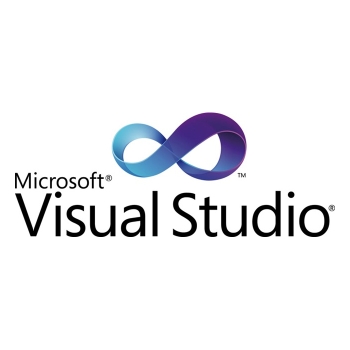 بعض الأوامر الأساسية للغة الفيجول بيسك
قبل القيام بكتابة اوامر واكواد البرنامج لابد من الإمام ببعض الأوامر الخاصة به وهي 5 اوامر :
3- المصفوفات:
هي مجموعة من المتغيرات لها الإسم نفسه ونوع البيانات نفسه ويتم تعريفها في جملة واحدة
فوائد المصفوفات:
1- توفير الوقت والجهد
2-تصغير حجم البرنامج .
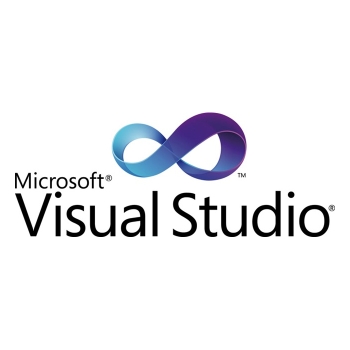 بعض الأوامر الأساسية للغة الفيجول بيسك
قبل القيام بكتابة اوامر واكواد البرنامج لابد من الإمام ببعض الأوامر الخاصة به وهي 5 اوامر :
يتبقى أمران سنتعرف عليهم الحصة القادمة بالتفصيل ،، = )
من تذكر الأوامر ال3 السابقة بصورة سريعه 
#أسرع أجابة +1/2
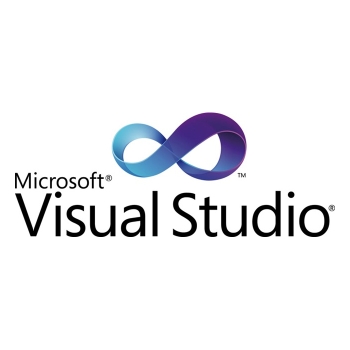 الجزء العملي
 (تصميم برنامج حساب مساحة المستطيل)
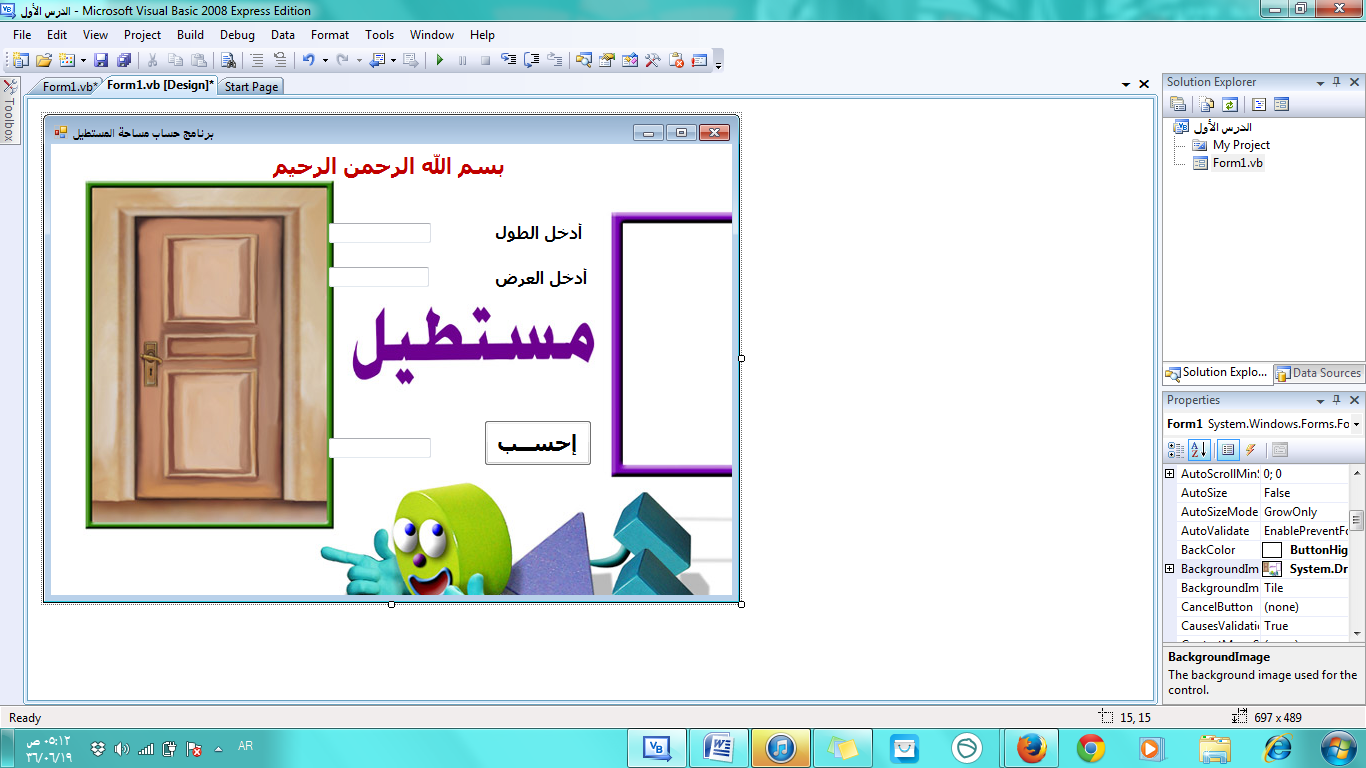 كود البرنامج والذي من خلاله سيعمل البرنامج 
من تشرح المقصود بالأوامر التالية ؟
Dim a As Integer
Dim b As Integer
a = TextBox1.Text
b = TextBox2.Text
TextBox3.Text = a * b
ننتقل للتطبيق العملي خلال البرنامج #ركّزي
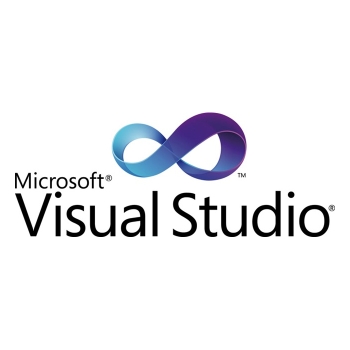 تمّ بحمد الله 
لاتنسونا من صالح دعائكم أ/ آمال ناهس العتيبي
لمتابعة الدروس وتحميلها من هنا :
https://twitter.com/AMAALNAHES
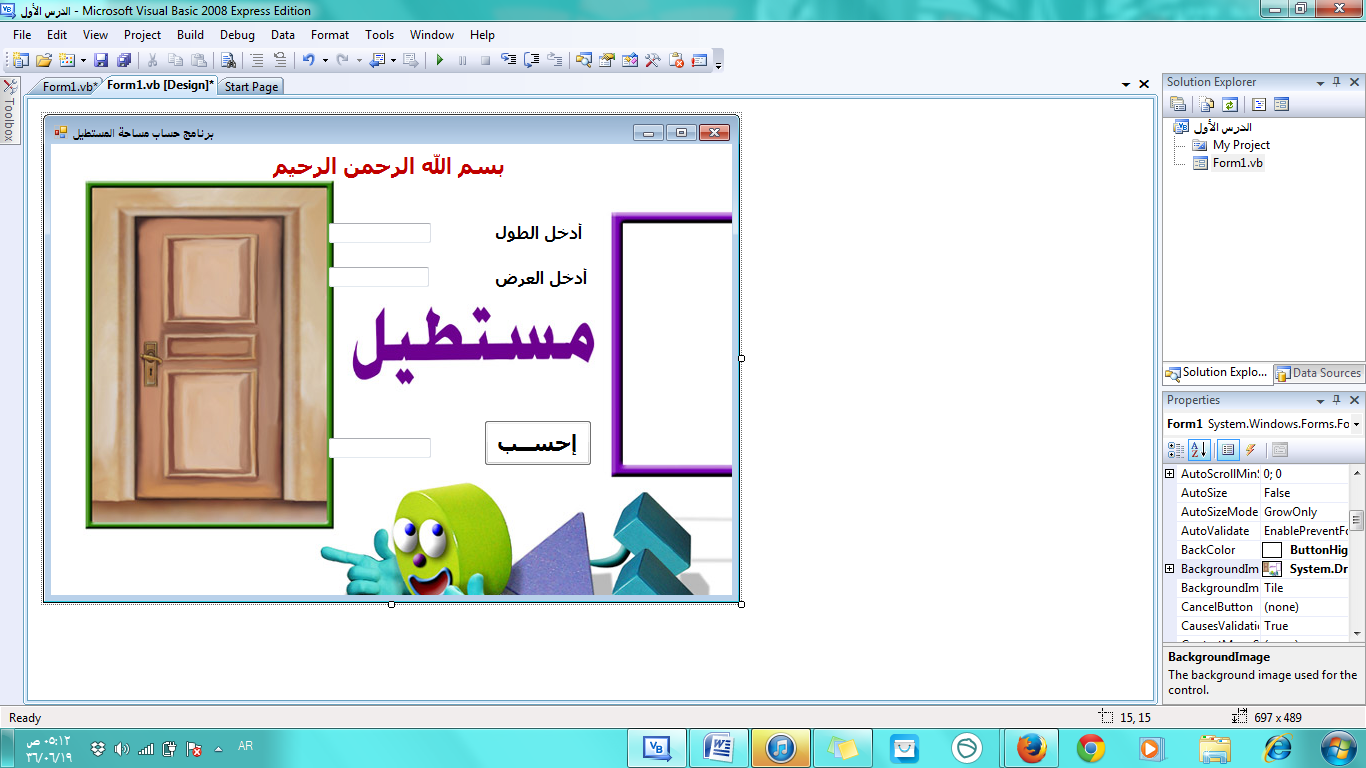 www.themegallery.com
LOGO